Managing Housing for Sustainability 
and Viability
Key Components
The Essentials:
A Sound Structure

Responsible Management

Community Mobilization / Buy-In
2
1.  A Sound Structure
Building Blocks of a Sound Structure
4
Housing administration functions separately from political leadership.
Separation Between Housing And Leadership
Clear roles and responsibilities for:
Chief and Council
Housing Committee
Councillor (housing portfolio holder)
Band Manager (Executive Director Or CEO)
Housing Manager
Housing Administration
Ensure roles & responsibilities are outlined in the housing policy.
5
A comprehensive housing policy ratified by the community.
A Comprehensive Housing Policy
Available and clearly explained to members. 

Addresses housing administration, operations, maintenance, financial processes, capital assets and reporting requirements. 

Amended over time as realities change and new challenges arise. 

Applied by the housing department and functions like a law.
6
[Speaker Notes: Housing Administration (mission, vision, goals, job descriptions of housing staff) 
Housing Operations 
Maintenance 
Financial Processes 
Capital Assets 
Reporting Requirements]
A Representative Housing Committee
The Housing Committee reflects the population: includes youth, elders, parents.
May be appointed or elected.

Is an advisory committee—not involved in day-to-day decisions.

Sets rules of operation for itself and meets regularly.

Develops, reviews, and / or recommends budgets, policies, and performance measures.  

Is a link between the housing department and the community.
7
Policies that protect and support the housing staff
In practice, this means: 
Leadership support 
respect for the housing staff’s knowledge and accomplishments; 
clearly established decision-making powers for housing staff;
ongoing training of employees; and
adequate succession planning.
Support for housing staff is reflected in  Human Resource policies and Band Council Resolutions.
8
Technical resources / technological capacity
Resources are available for:
Training and education of tradespeople and housing managers 
Up to date technology that can capture measurable results of housing operations 
Policy development and implementation 
Implementation of annual and long-term maintenance and capital replacement plans
Adequate financial resources, technology and technical capacity.
9
Questions
How does our community compare on these issues?

What improvements can we make?

What should be our first action to move in this direction?
10
2.  Responsible Management
Responsible Management includes:
12
Sound financial management practices/processes
Financial Planning is Realistic and Consistent
Housing management does not require financial resources from other sectors. 
The community enforces rent collection and arrears management policies.
The Finance dept. provides regular expense records (quarterly, at a minimum).
The housing sector accounts are kept separately from the community’s other accounts.
There are regular information exchanges between Leadership and Band, Housing and Finance Managers.
13
Operating Agreements are respected
Compliance with housing agreements
There is regular monitoring of the subsidy payments.

The replacement reserves are held in a separate account and are not directed to other housing programs.

First Nations submit audited financial statements before July 31 of each year (4 months from end of fiscal year) and comply with cyclical 5-year inspections.
14
Tenants are selected fairly
Fair and transparent management of waiting lists
The tenant selection process and results are communicated to the community.

Performance measures are established to show the process is fair.

The process is monitored and assessed annually.
15
Questions
How does our community compare on these issues?

What improvements can we make?

What should be our first action to move in this direction?
16
3.  Community Mobilization / Buy-In
Community mobilization / buy-in requires:
18
Members are consulted and decisions are transparent
Annual meetings and forums on housing
Letters and newsletters
Social media
Community website(s)
And more …
Housing information is communicated promptly
19
The community is aware of financial issues
The vision for future housing, including land allotments, need for servicing lots and strategy to meet all housing needs (ex: single parent households, elders) 

The Housing department’s obligations and responsibilities to members

The members’ obligations and responsibilities to the Housing department
The community understands the current and future costs of housing
20
Members are informed on basic home maintenance
Before they move in – with training sessions on basic home maintenance, whether they are tenants or homeowners
When they move in
3-6 months after they move in
During annual inspections of their unit
When problems arise in the unit
Members are informed at various stages
21
The community has a long-term housing plan
The plan includes different housing options to meet different needs, such as:  
Social housing
Private units
Retirement homes
Duplexes and triplexes 
Two-generation homes

There is a strategy on land use and the servicing of potential lots.
A multi-faceted Housing Development Plan is in place
22
Questions
How does our community compare on these issues?

What improvements can we make?

What should be our first action to move in this direction?
23
Thank You
.
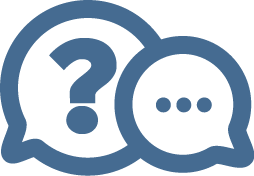 To be filled in by CMHC staff – contact info, etc.
24